Unit 1
Biological Systems and Environmental Change
4 Characteristics of ALL living things
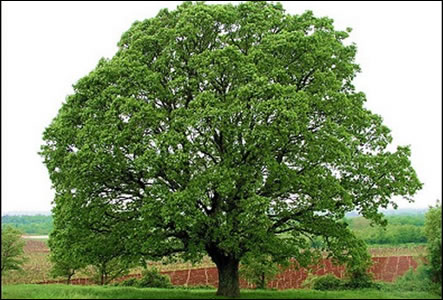 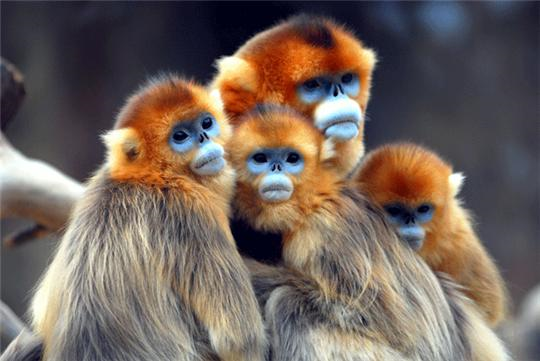 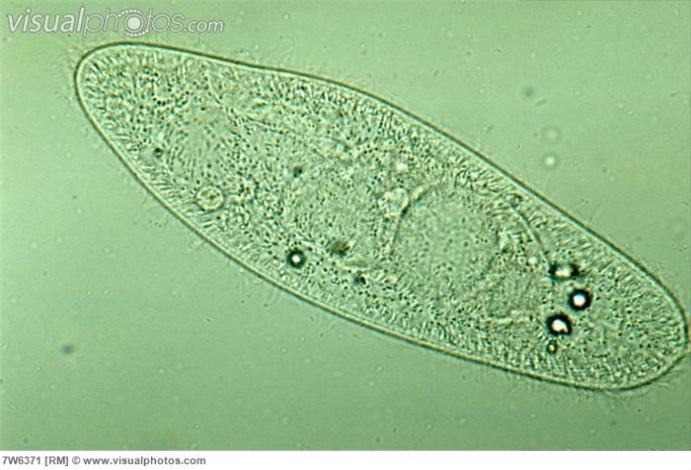 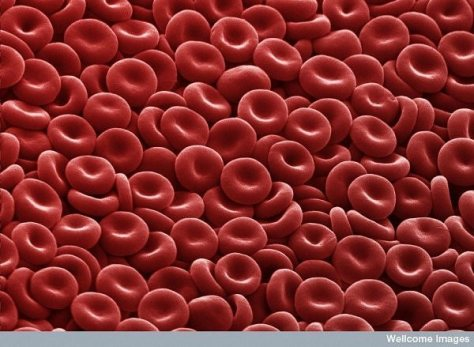 All living things are made up of one or more cells.

	Cell: the basic unit of 		   life
All living things need chemical energy.
animals – must eat food to get chemical energy

 plants – must use sunlight to make their own food for chemical energy
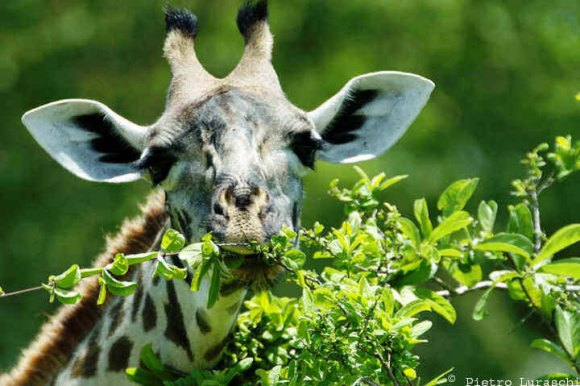 3.  All living things must react to their environment.

	plants – move toward the light
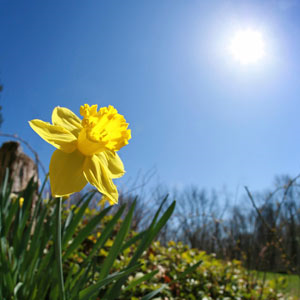 All living things reproduce and develop.
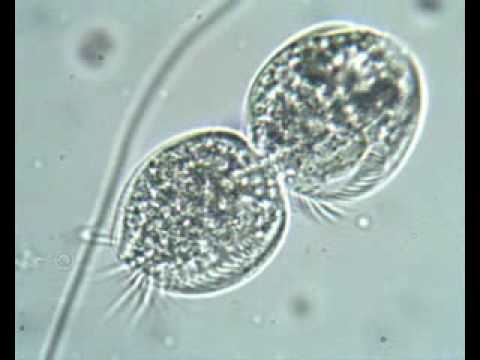 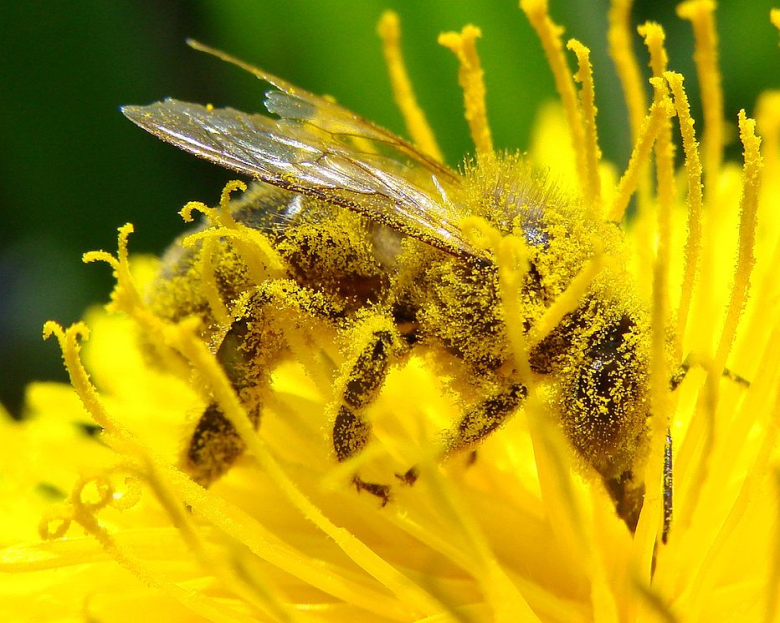 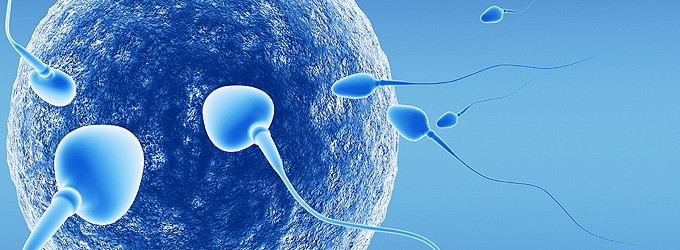 Biotic – living things
Abiotic – nonliving things
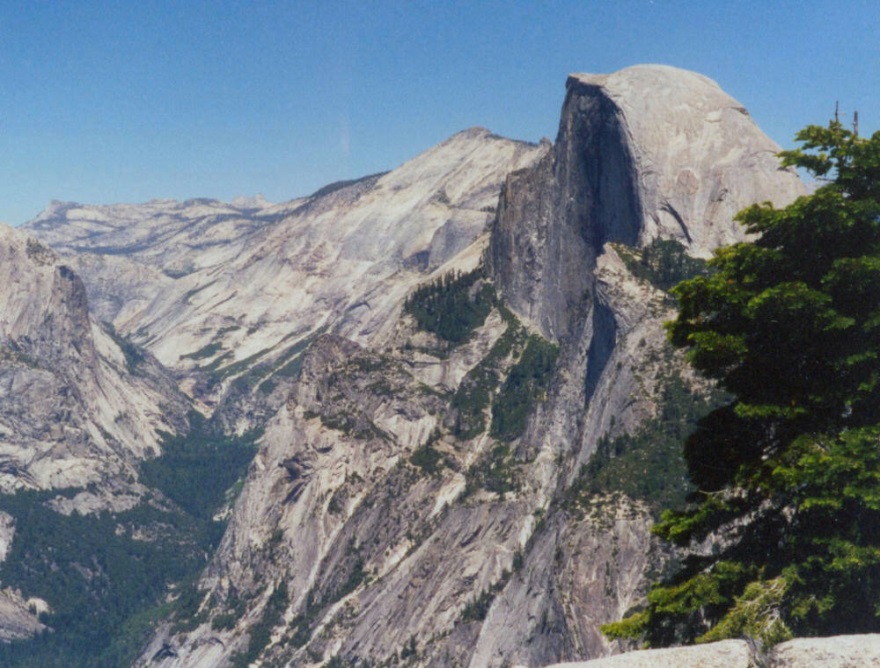 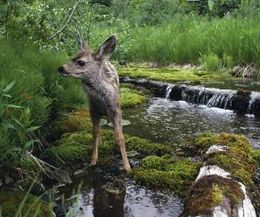 Cells
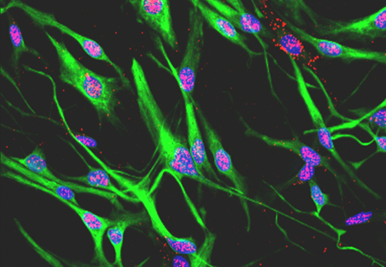 Cell Theory
All organisms are made of cells
All cells come from other living cells
The cell is the most basic unit of life
Prokaryotic vs. Eukaryotic
Prokaryotic cells
Do not have a nucleus or other membrane-bound organelles
All prokaryotes are unicellular
Ex: bacteria
Eukaryotic cells
Have a nucleus and membrane-bound organelles
Can be unicellular or multicellular
Ex: plants and animals
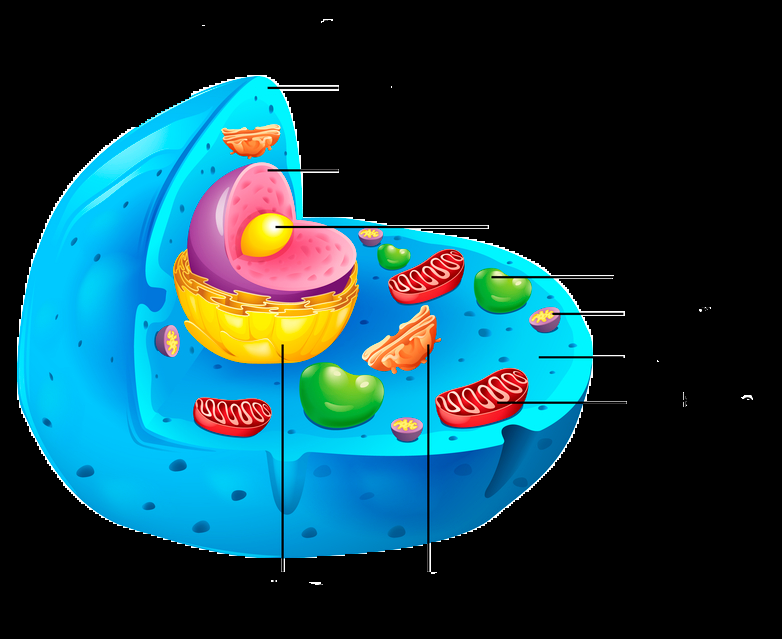 Cell Membrane
Function – to control what comes in and what goes out of the cell

*** small things can go right through
*** bigger things need to go through a protein channel
*** membrane is fluid – it moves and is flexible
The cell membrane is in both prokaryotic and eukaryotic cells!!!!!!!!
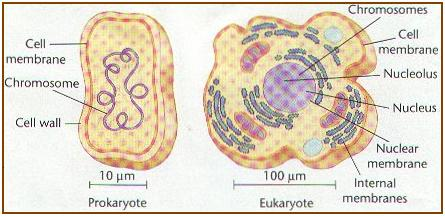 Cell Wall
Cell wall: rigid layer that gives protection and support to the cell

Is in some 
prokaryotic and 
some eukaryotic 
cells
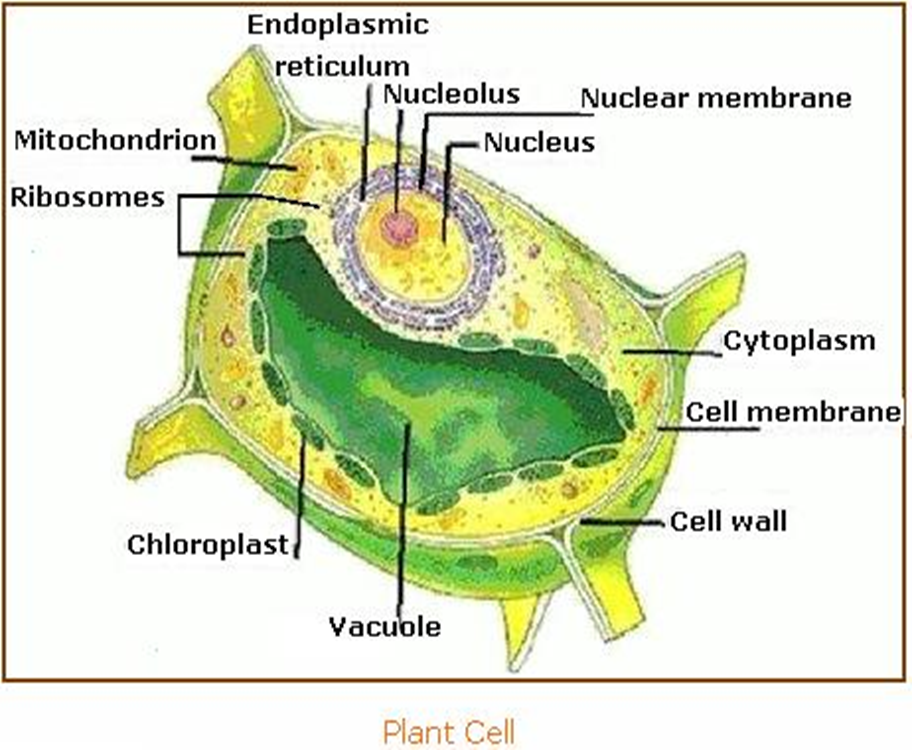 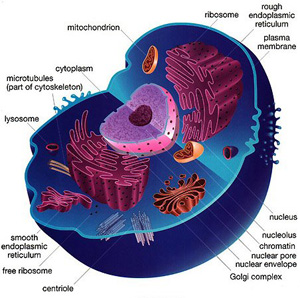 Cell Organelles
Organelle: little organ within a cell

Only within eukaryotic cells!!!!!
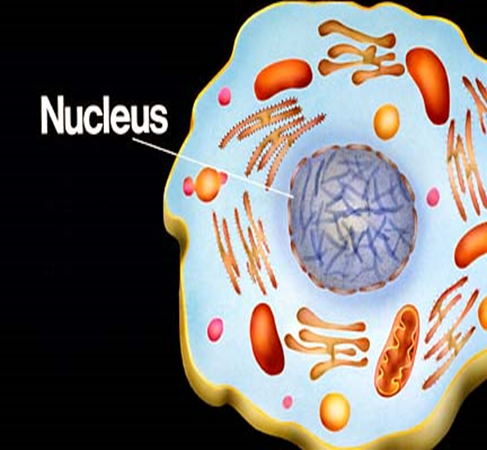 nucleus
nucleus: the organelle that stores DNA
Function – to protect the DNA
nucleolus
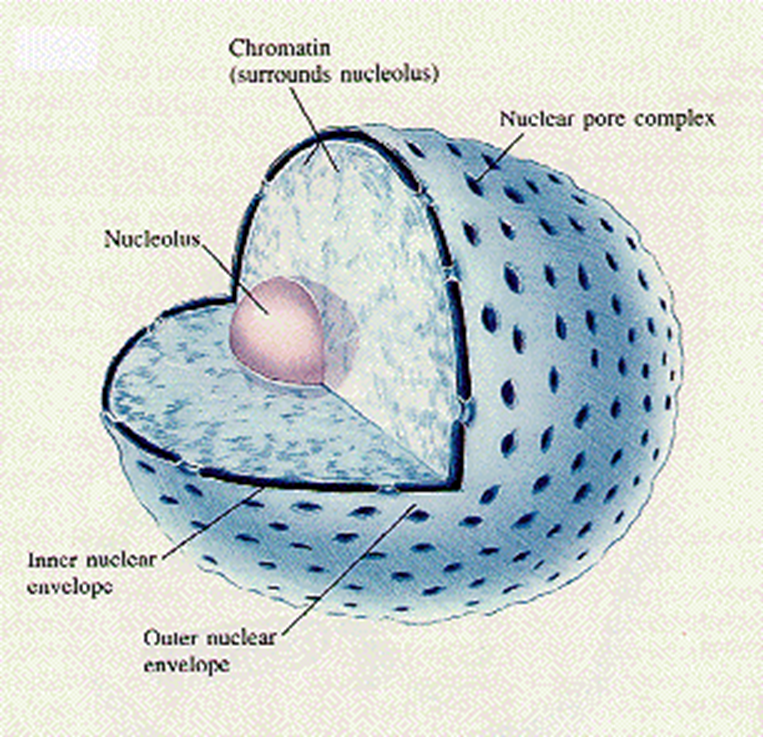 Nucleolus: located inside the nucleus and makes ribosomes
Smooth endoplasmic reticulum (sER)
Organelle that makes lipids (fats)
ribosome
Ribosome: organelle that links amino acids together to make proteins
Rough endoplasmic reticulum (rER)
Rough Endoplasmic Reticulum: (rER) organelle that processes, and distributes proteins

***rER is studded w/ ribosomes
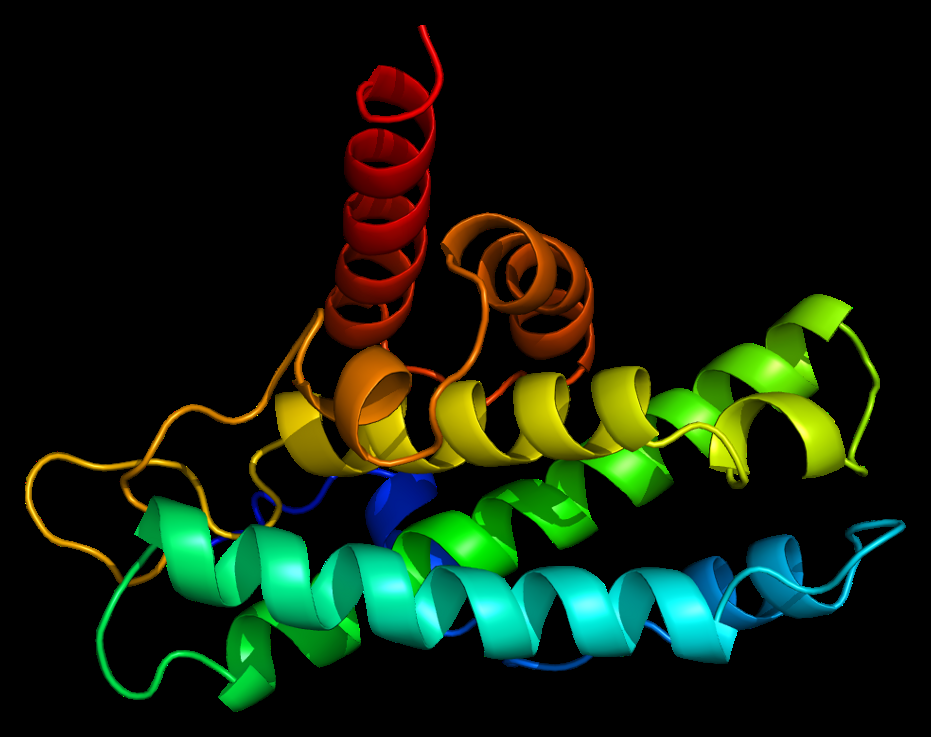 Proteins are made on the ribosomes on the rER then move inside the rER to be folded up
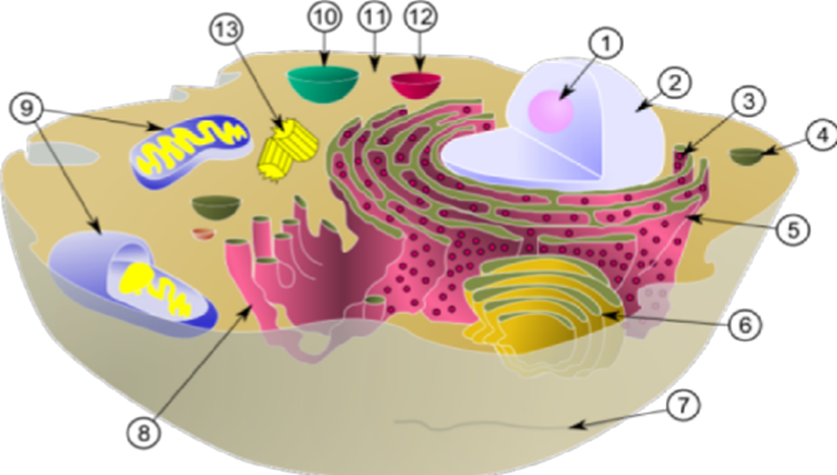 Golgi apparatus
Golgi Apparatus: organelle that  sorts, and delivers proteins
Proteins end up both inside and outside the cell
vesicle
Vesicle: organelle that transports materials around the cell
Ex. After a protein has been made a part of the ER pinches off (Vesicle) and transports the protein to the Golgi
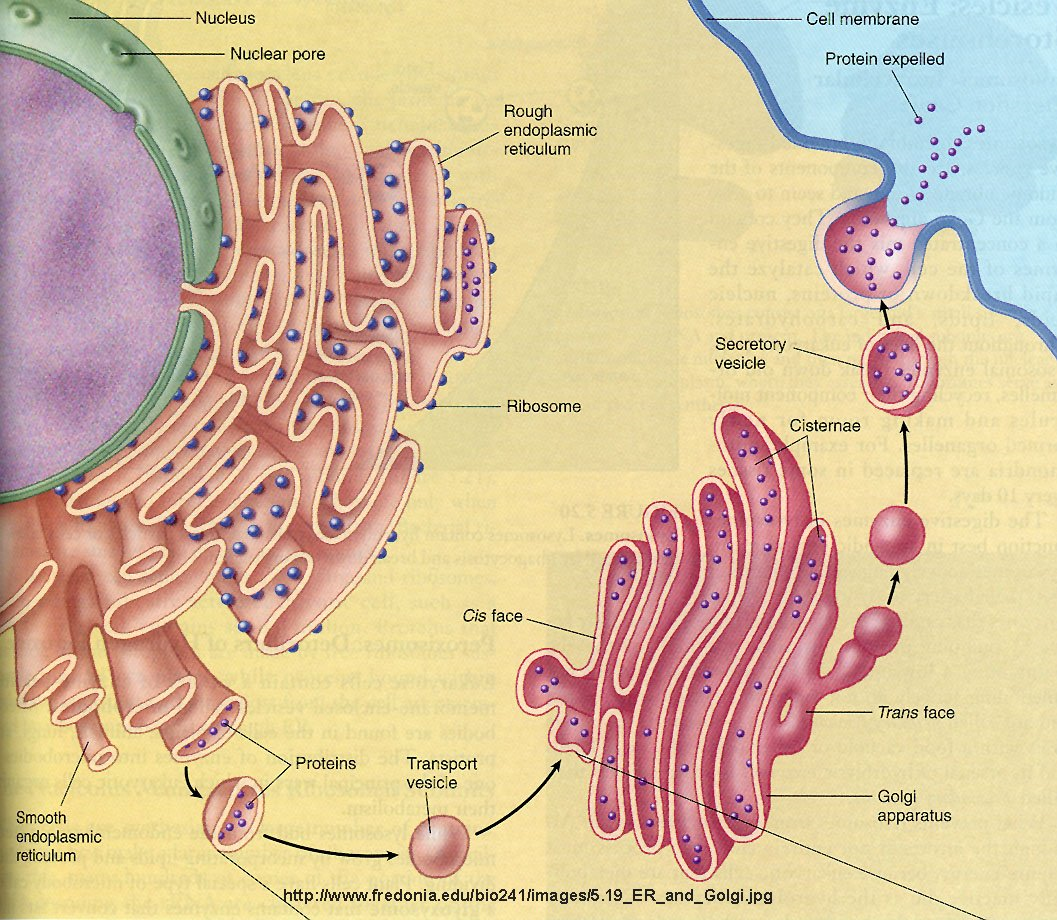 vacuole
Vacuole: organelle used for storage of materials needed by the cell
Animal cells → lots of small vacuoles
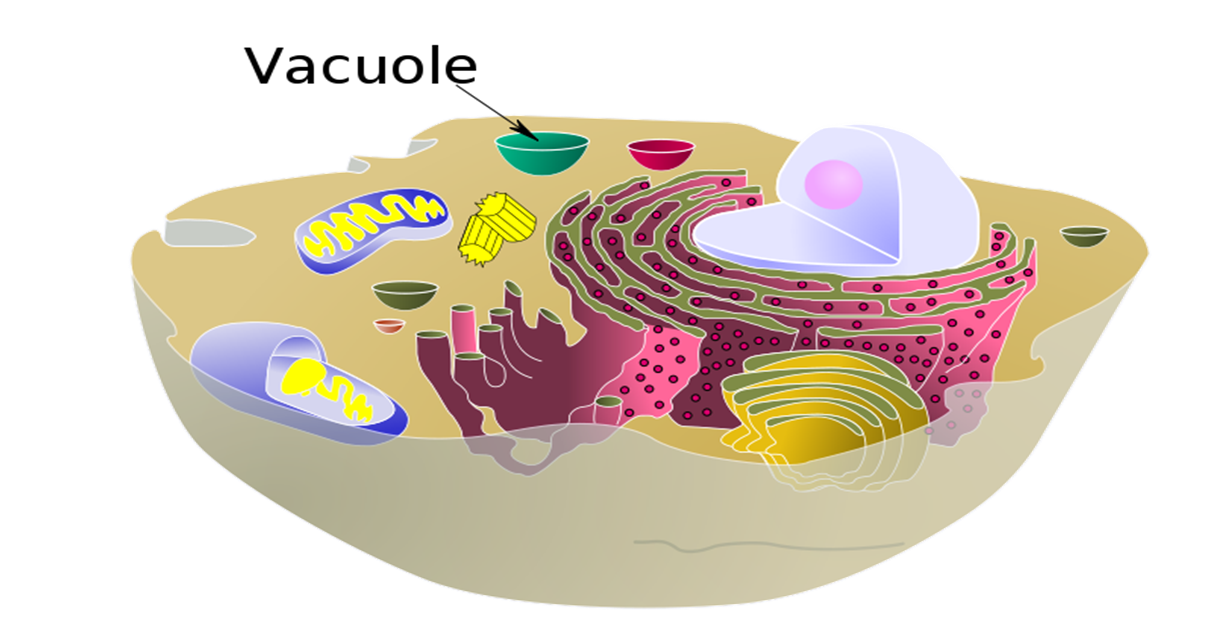 Plant cells → one large central vacuole
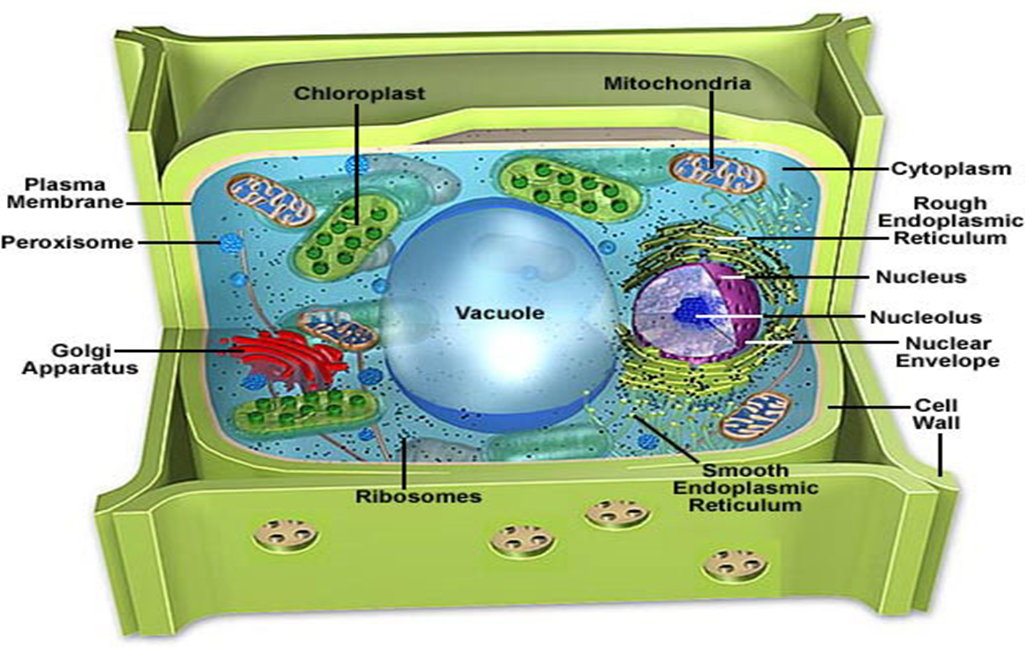 lysosome
Lysosome: organelle that contains enzymes that defend the cell from invaders and eat up worn out cell parts
chloroplast
Chloroplast: organelle that carries out photosynthesis

Plant cells only
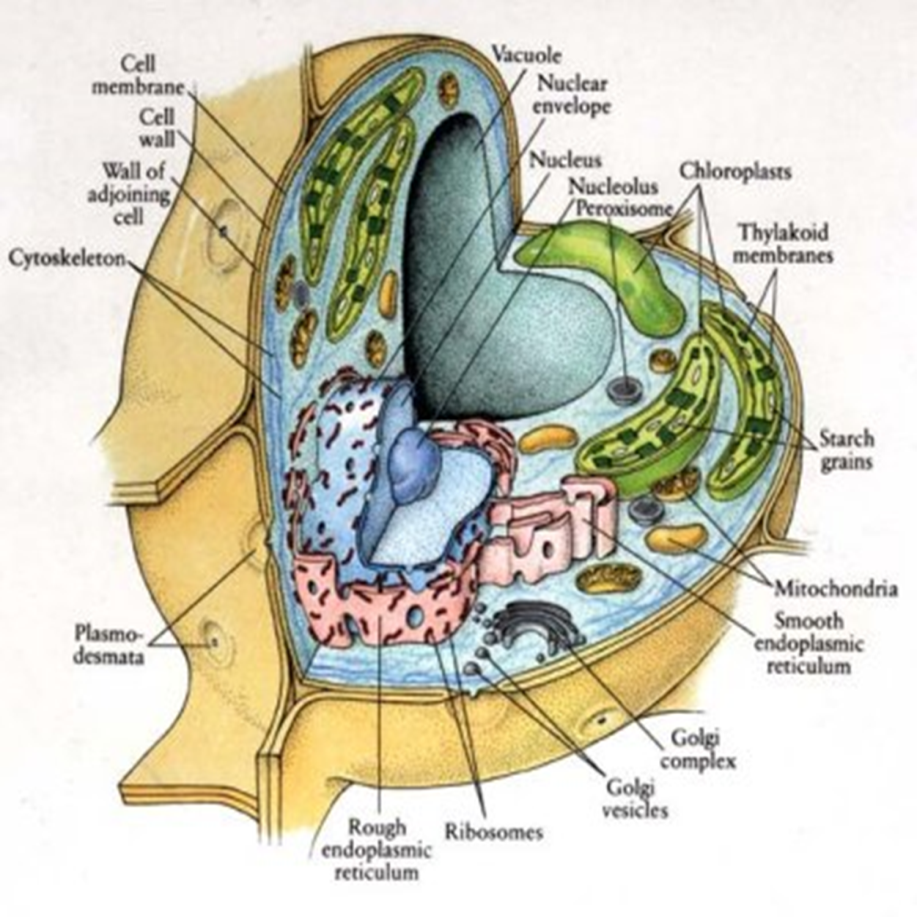 mitochondrion
Mitochondrion: organelle that makes energy for the cell
In both plant and animal cells!!!!
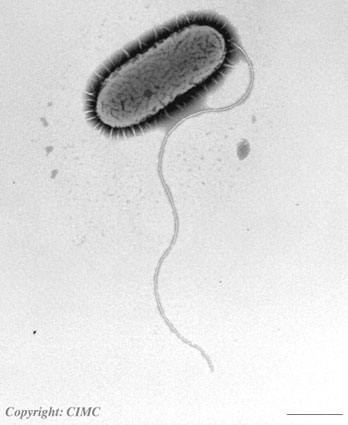 centriole
Made up of microtubules
Helps animal cells divide
Make up cilia and  flagella
cytoskeleton
Cytoskeleton: small protein organelles that crisscross the cell that give the cell strength and allow things to move inside the cell
Levels of organization
cell
Basic unit of life
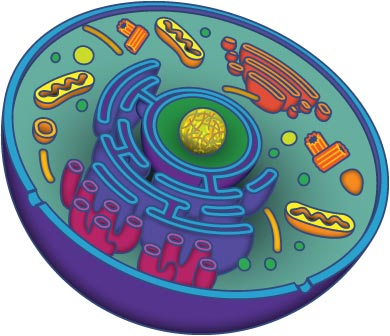 tissue
A group of cells working together
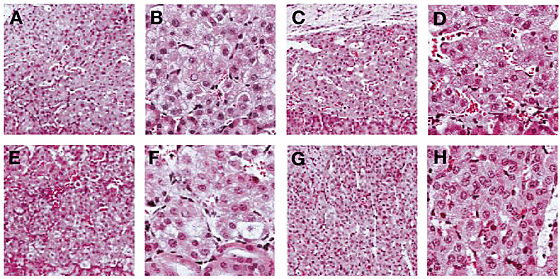 organ
A group of tissues working together
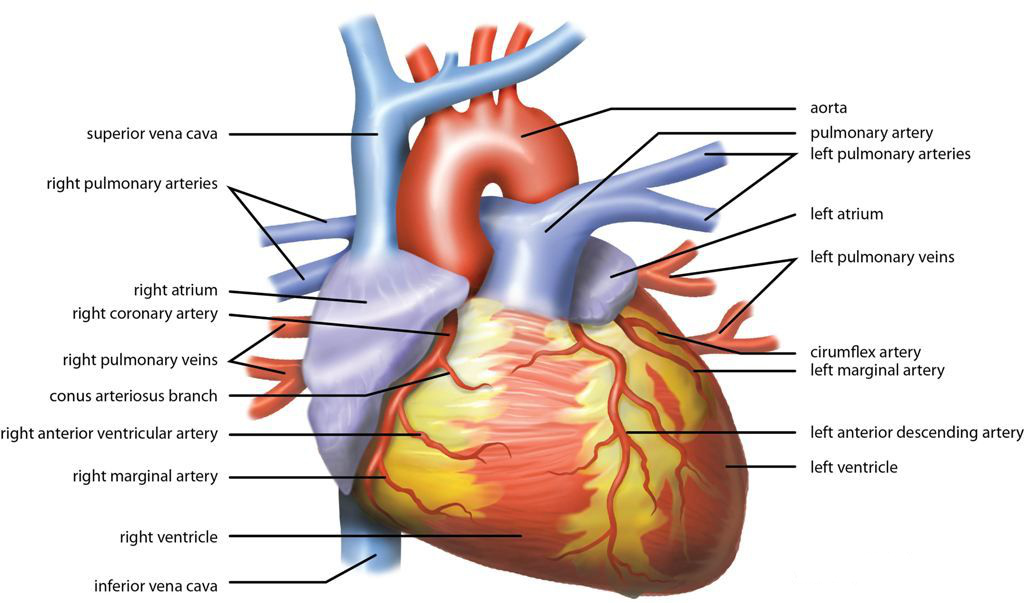 Organ system
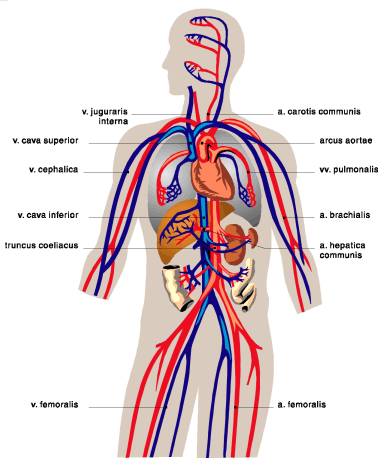 A group of organs working together
organism
Any living thing
population
A group of the same species that live in an area
community
a group of different species that live in an area
ecosystem
both living and non living things that exist in an area
biome
major region on Earth
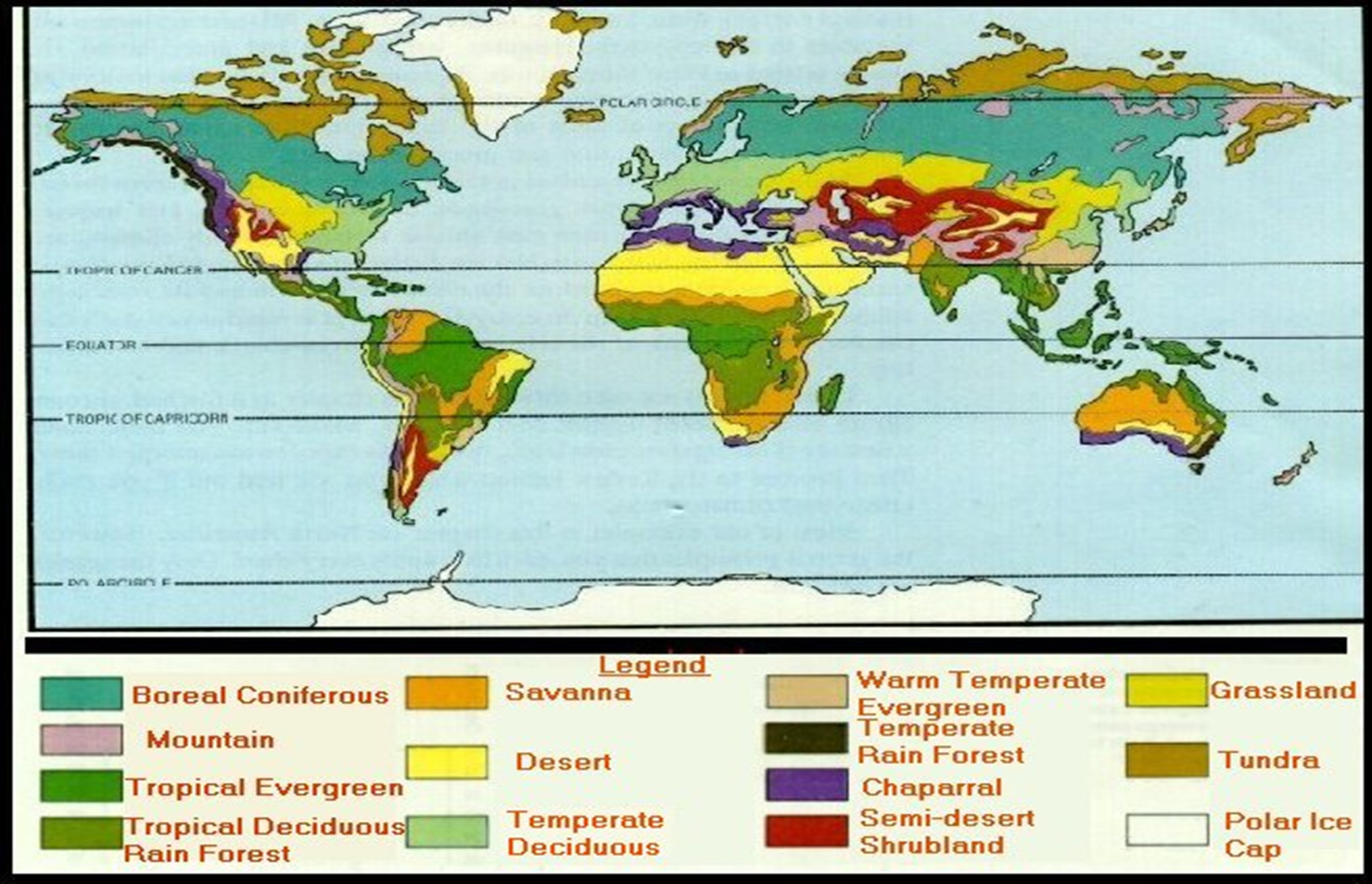